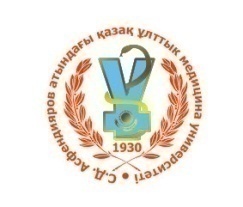 КАЗАХСКИЙ НАЦИОНАЛЬНЫЙ  МЕДИЦИНСКИЙ УНИВЕРСИТЕТ имени С.Д. АСФЕНДИЯРОВА
«Таланты на службе Университета»



       
Докладчик: Начальник УРЧР 
Карибаева А.К.
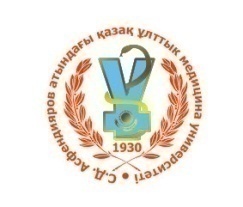 Таланты на службе Университета
В рамках реализации стратегии Президента РК о вхождении Казахстана в число 50-ти наиболее конкурентоспособных стран мира, КазНМУ имени С.Д.Асфендиярова предлагает программу «Таланты на службе Университета», который предполагает выявление талантливых сотрудников обеспечивающих конкурентное преимущество университета перед другими ВУЗами и повышающих имидж университета на международном уровне.
	Талант – это высокоэффективный сотрудник, имеющий общепризнанные успехи, как на уровне университета, так и международные достижения.  
   	В рамках реализации этой программы, администрация КазНМУ имени С.Д.Асфендиярова выдвигает на рассмотрение Ученого Совета в текущем учебном году следующие кандидатуры «Талант 2012 – 2013гг.»:
2
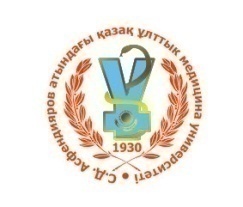 Таланты на службе Университета
3
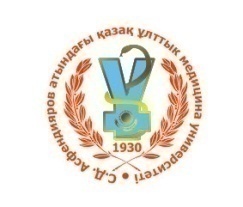 Таланты на службе Университета
4
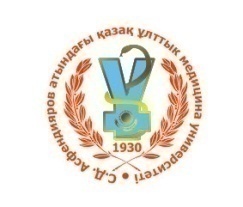 Таланты на службе Университета
5
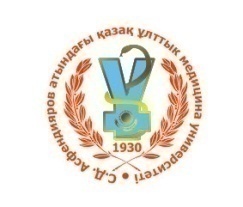 Таланты на службе Университета
6
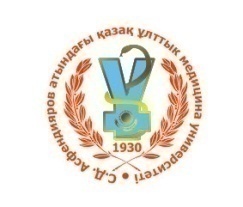 Таланты на службе Университета
7
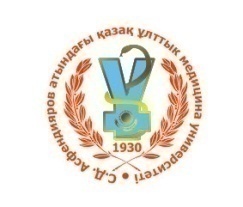 Таланты на службе Университета
8
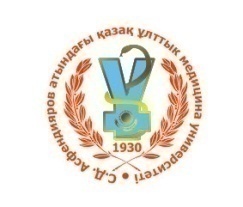 Таланты на службе Университета
9
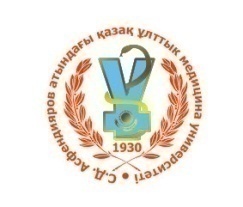 Таланты на службе Университета
10
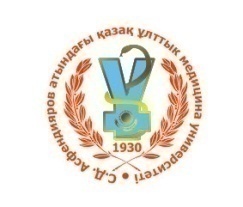 Таланты на службе Университета
11
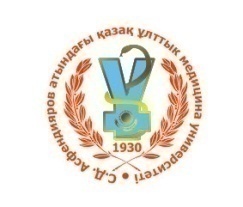 Таланты на службе Университета
12
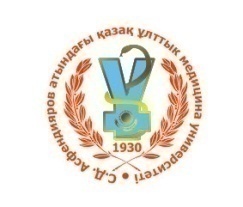 Таланты на службе Университета
13
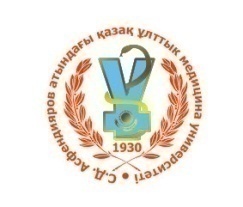 Таланты на службе Университета
14
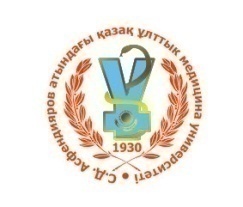 Таланты на службе Университета
Проект решения: 
Поддержать программу «Таланты на службе Университета».
Ежегодно пересматривать кандидатуры «Талантов» согласно достижениям.
Разработать положение, регламентирующее порядок выдвижения кандидатур в «Таланты».  
Создать рабочую группу, которая будет определять индивидуальную заработную плату «Талантов».
15
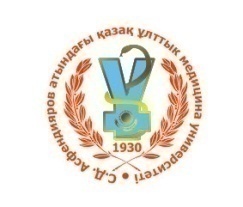 Благодарю за внимание!